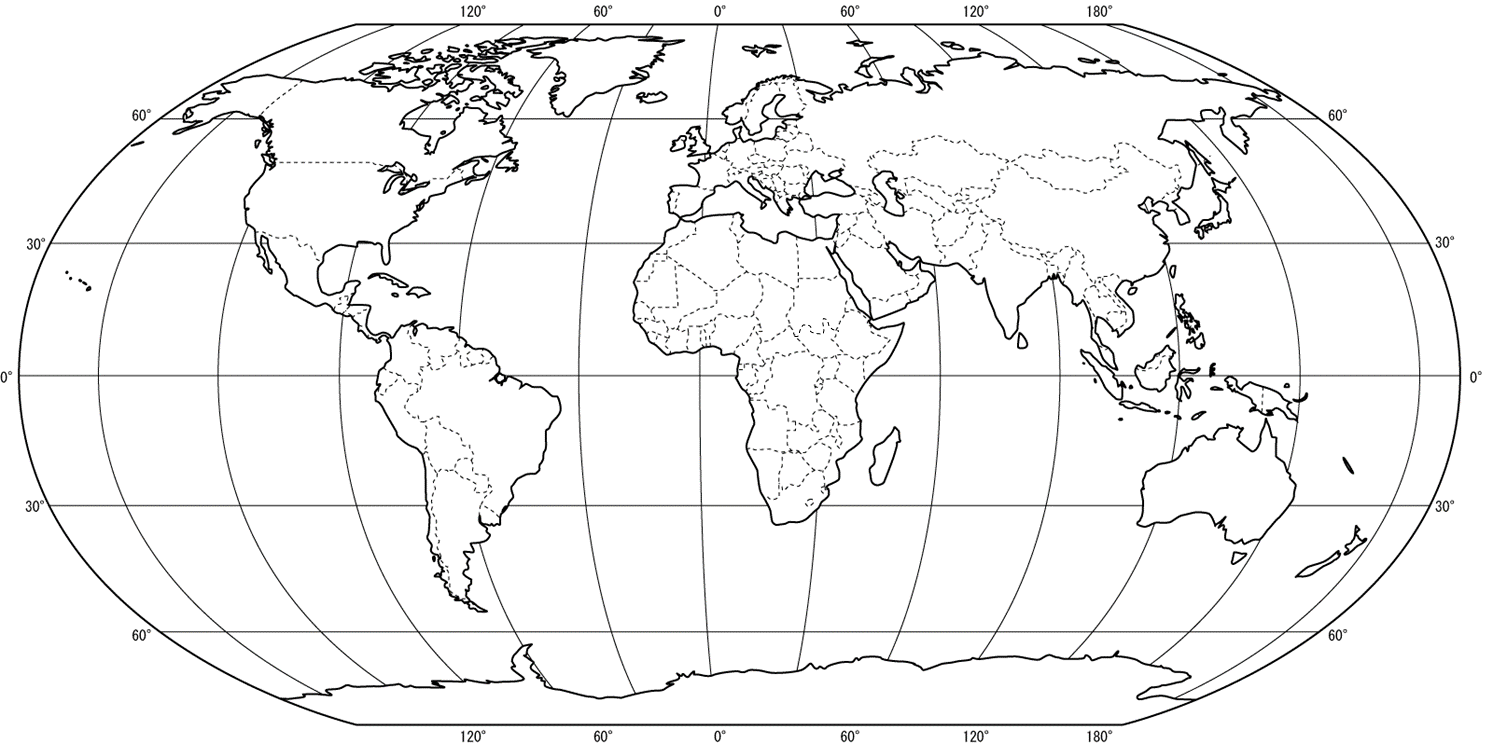 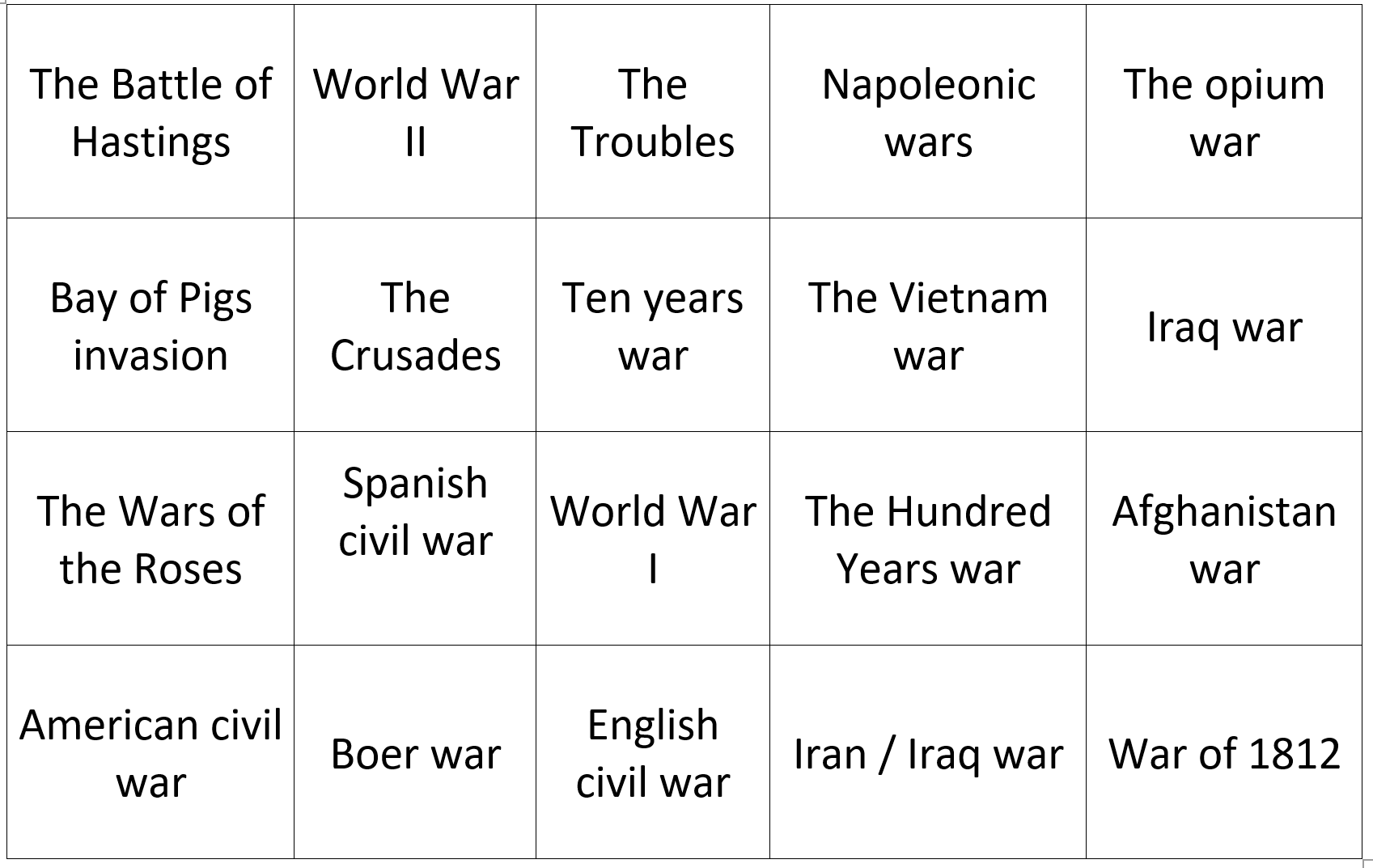 Key
	Local
	National
	Global
	Conflict head of 
	Conflict not 
	heard of
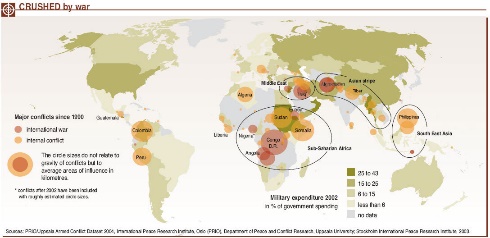